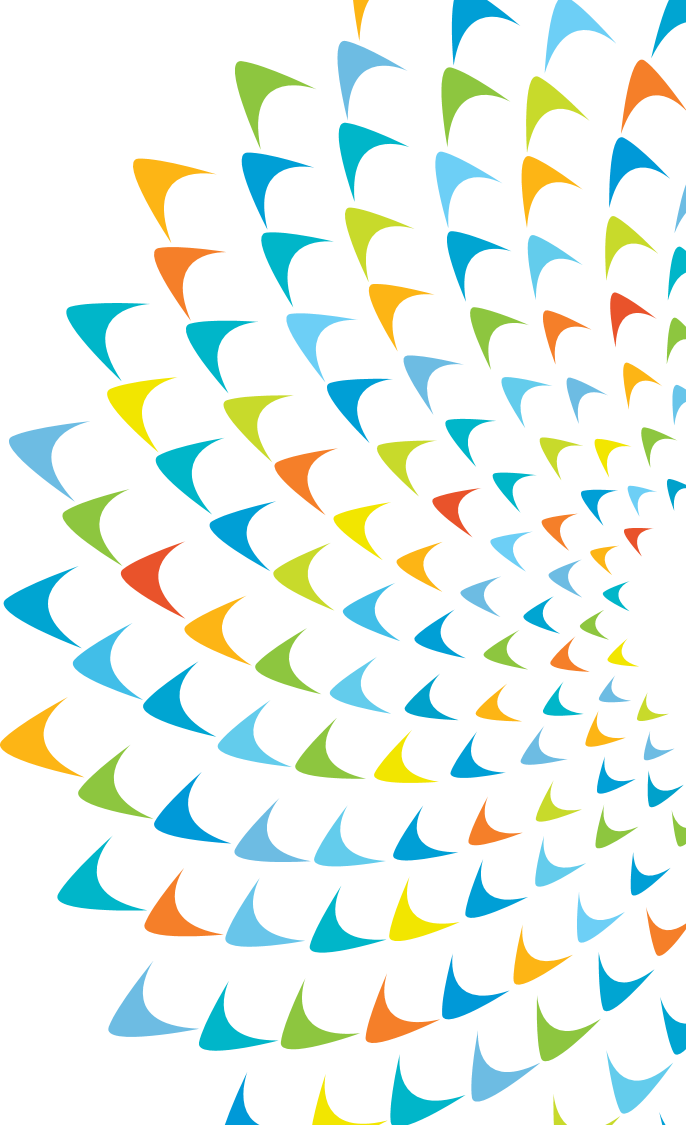 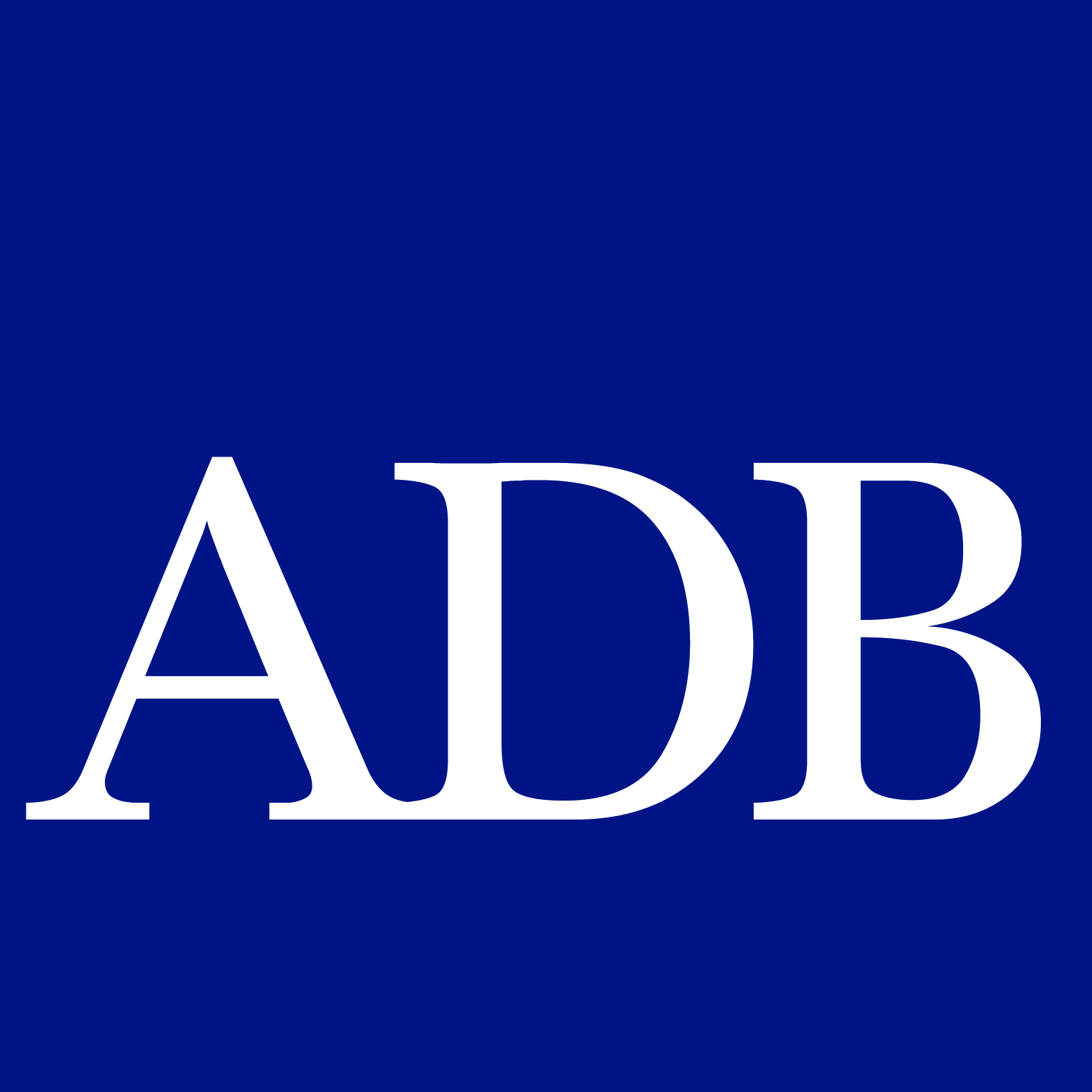 Сегодняшний ландшафт энергетической отрасли региона ЦАРЭС
Энергетический инвестиционный форум ЦАРЭС

28 ноября, г. Тбилиси, Грузия
Мартин Соммерсет Джаер, АБР
Для чего мы здесь все собрались?
?
Для чего мы здесь все собрались?
ЦУР 7: Обеспечение всеобщего доступа к недорогим, надежным, устойчивым и современным источникам энергии для всех
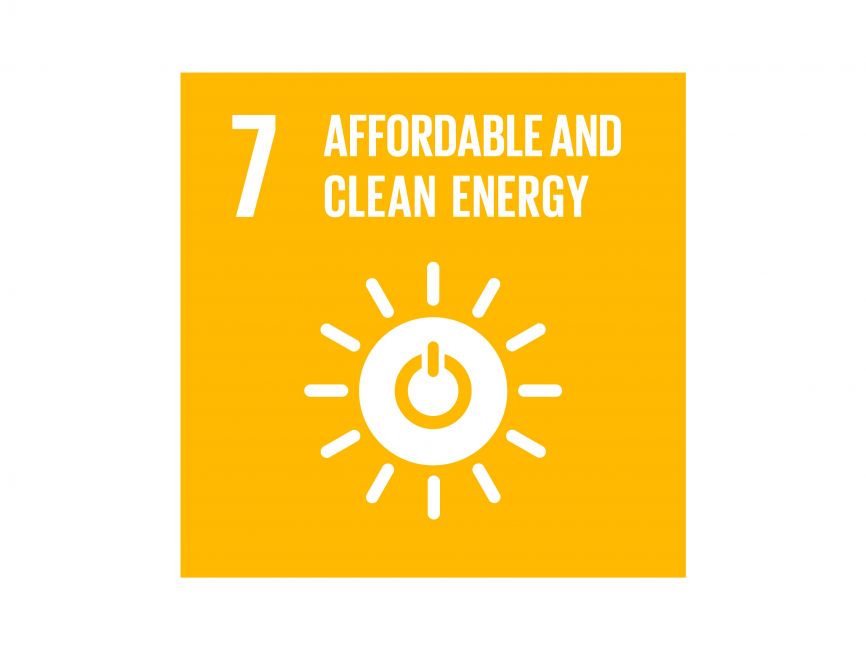 United Nation’s Sustainable Development Goals (SDGs)
Для чего мы здесь все собрались?
ЦУР 7: Обеспечение всеобщего доступа к недорогим, надежным, устойчивым и современным источникам энергии для всех.
ЦУР 13: Борьба с изменением климата
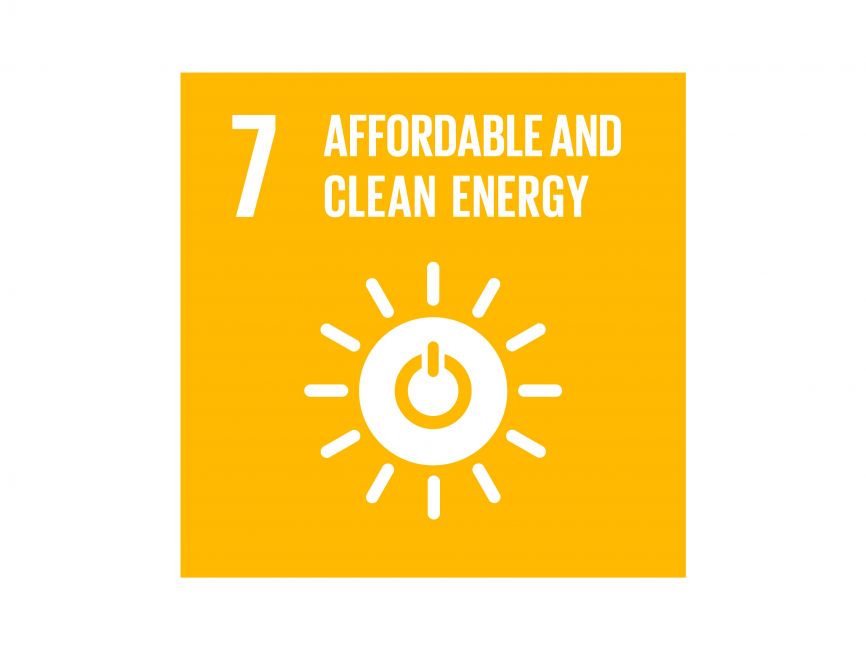 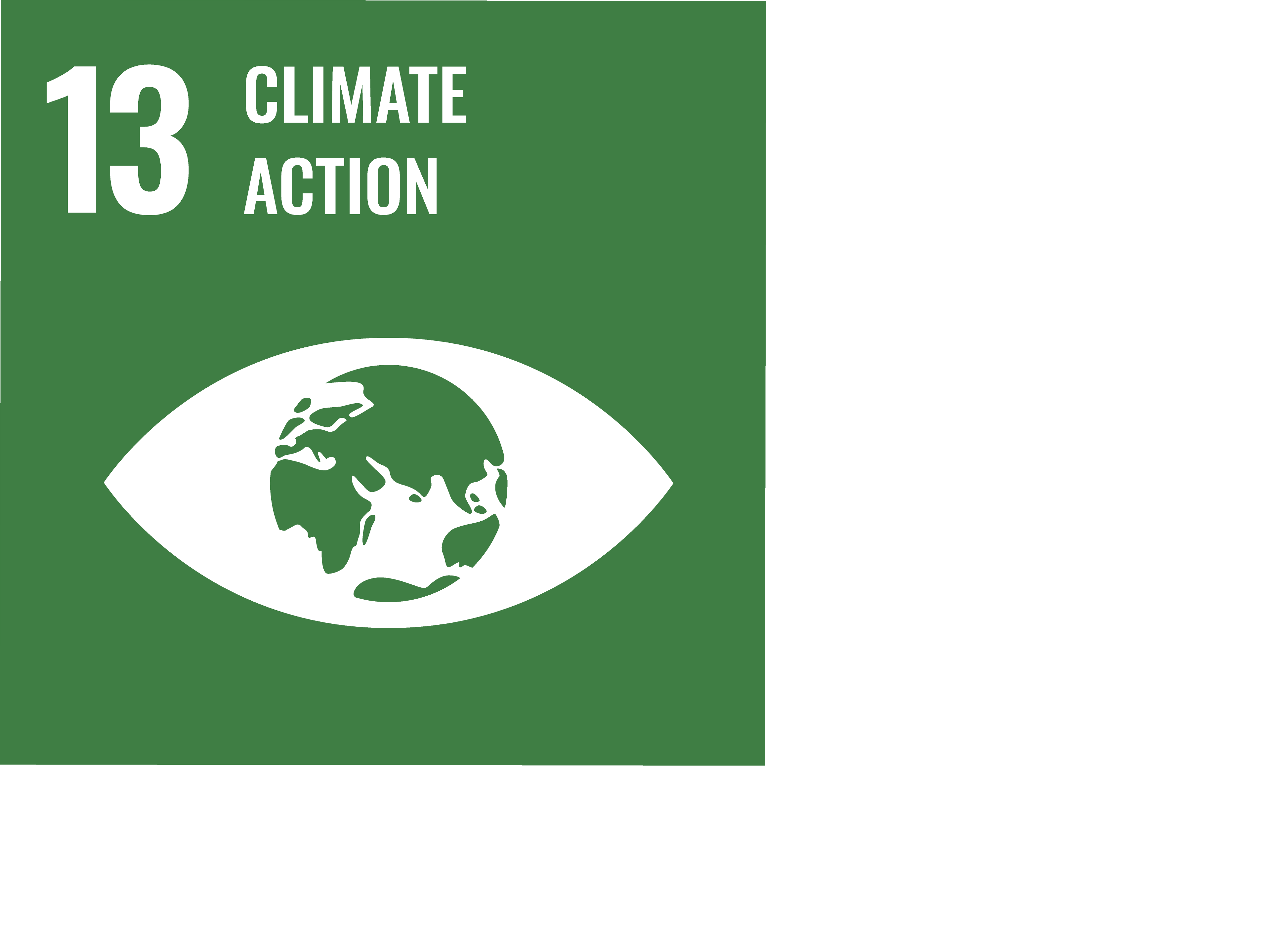 Цели в области устойчивого развития ООН (ЦУР)
Для чего мы здесь все собрались?
SDG 7: Обеспечение всеобщего доступа affordable, reliable, sustainable and modern 					к источникам энергии.
United Nation’s Sustainable Development Goals (SDGs)
Как обстоят дела в регионе с обеспечением всеобщего энергоснабжения?
Общее конечное потребление энергии на душу населения в регионе ЦАРЭС
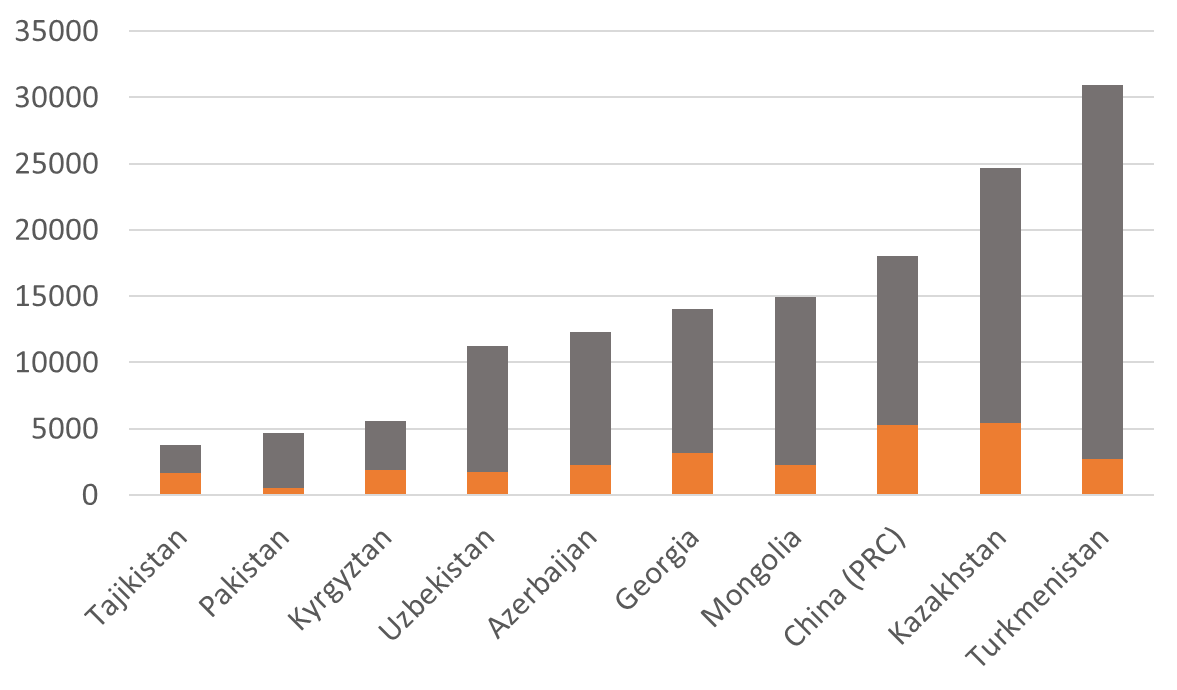 KWh
Отопление, транспорт, промышленность* ++
Электричество
6
Source: www.iea.org * 1 GJ=277kwh
Энергетика vs экономическое развитие
Потребление энергии на человека в сравнении с доходом в странах ЦАРЭС
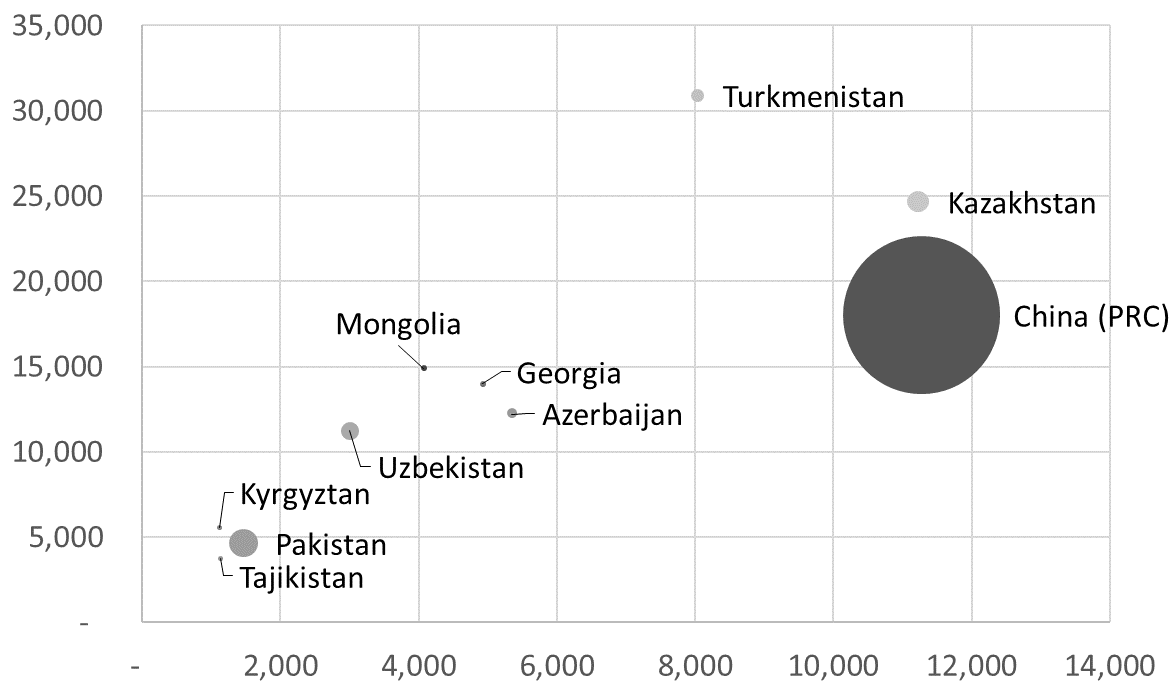 KWh
Доход на душу населения
7
Source: www.iea.org
Насколько экологична энергетика в регионе?
Годовые выбросы CO2 от производства электрической и тепловой энергии в ЦАРЭС
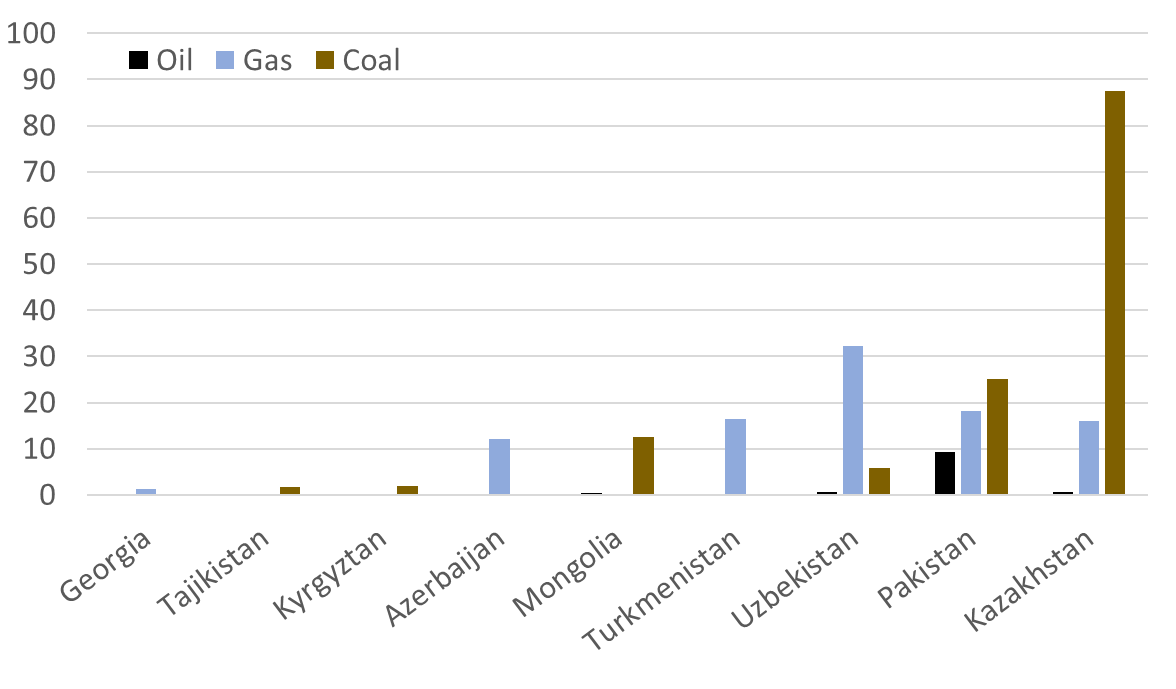 Млн. т CO2
Всего: ~250 млн. тонн выбросов CO2 от выработки электроэнергии и тепла в регионе (без учета КНР)
Source: www.iea.org
Конкурентное предложение по экологичной энергии?
(Ниже приведена картинка, сгенерированная искусственным интеллектом по запросу «Будущее энергетики, вырабатываемой в регионе ЦАРЭС на ископаемом топливе» ©Dall-E)
9
Конкурентное предложение по экологичной энергии?
(Ниже приведена картинка, сгенерированная искусственным интеллектом по запросу «Будущее энергетики, вырабатываемой в регионе ЦАРЭС на ископаемом топливе» ©Dall-E)
Оперативное развёртывание
Усовершенствованная 
энергетическая безопасность
Долгосрочная экономия средств
Преимущества для здоровья и 
климата
10
Реалии рынка: Влияние глобальных колебаний рынка на возобновляемую энергетику
Глобальный индекс фондового рынка по чистой энергии
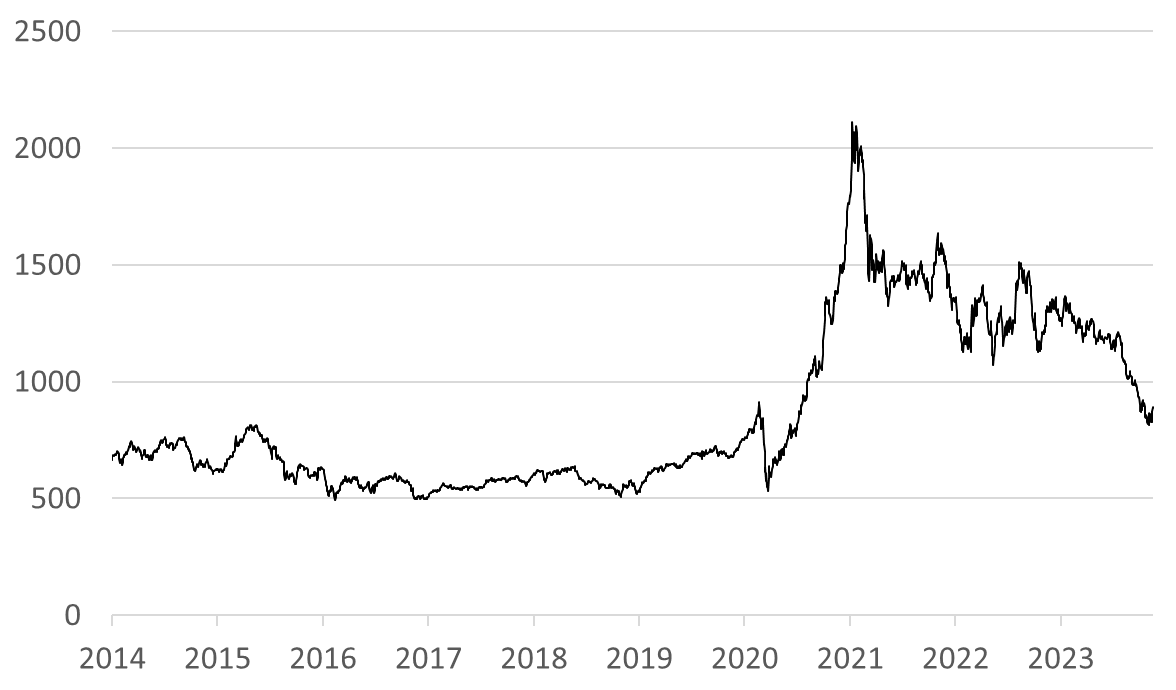 11
Source: Tradingeconomics.com
Реалии рынка: Влияние глобальных колебаний рынка на возобновляемую энергетику
Глобальный индекс фондового рынка по чистой энергии
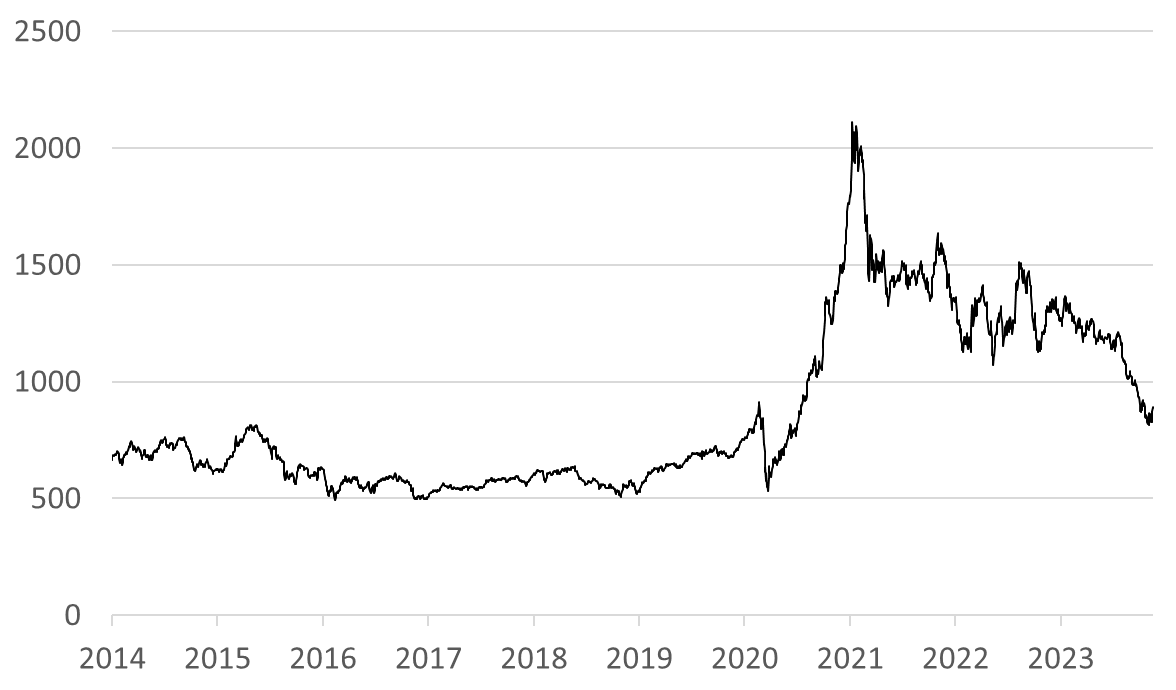 Эйфория!!
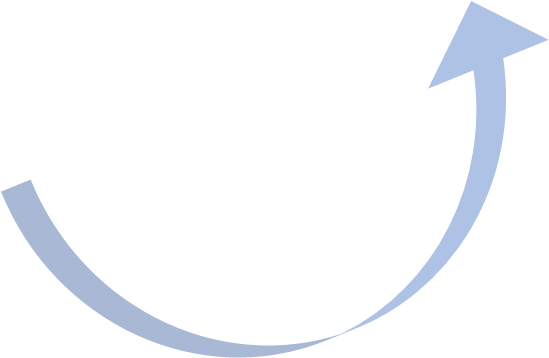 12
Source: Tradingeconomics.com
Реалии рынка: Влияние глобальных колебаний рынка на возобновляемую энергетику
Глобальный индекс фондового рынка по чистой энергии
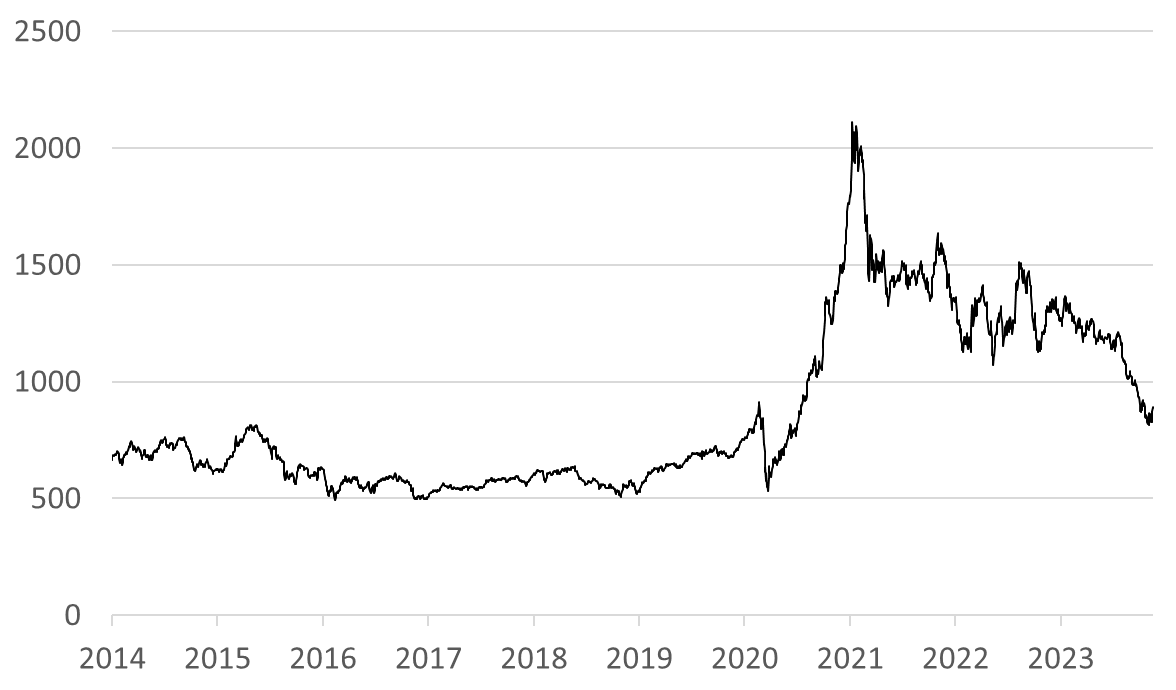 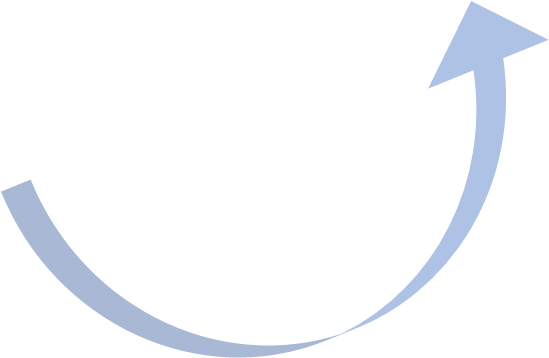 Реальность
13
Source: Tradingeconomics.com
Эйфория: Рекордно высокое развертывание источников возобновляемой энергетики в мире
Чистый прирост мощности возобновляемых источников электроэнергии по технологиям, на глобальном уровне
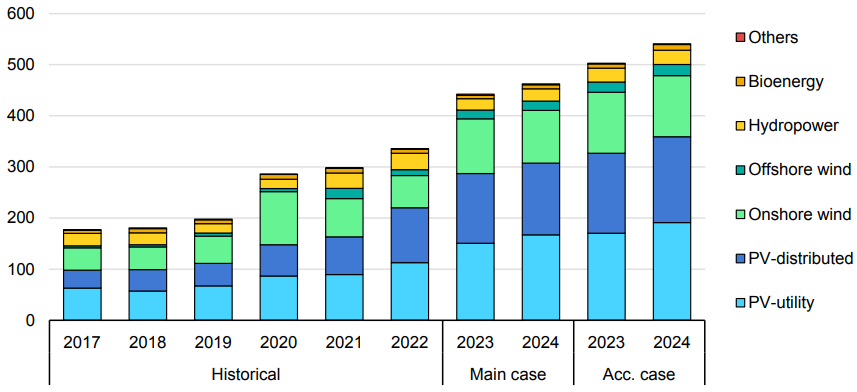 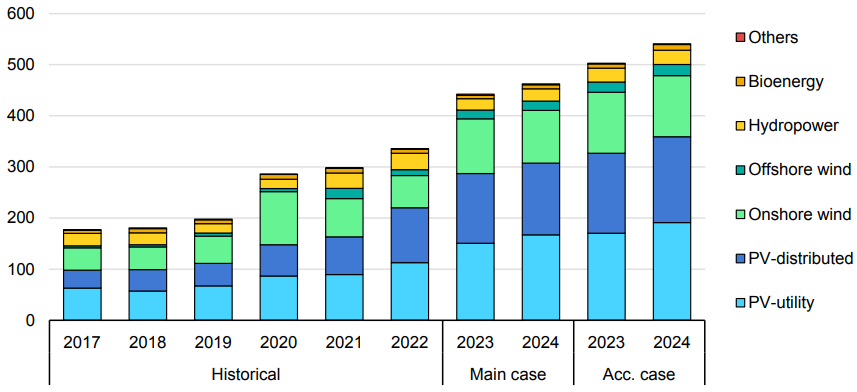 GW
Historical
Forecast
14
Source: www.iea.org
Реальность: Процентные ставки и инфляция цен
Процентные ставки в долларах США (LIBOR и SOFR)
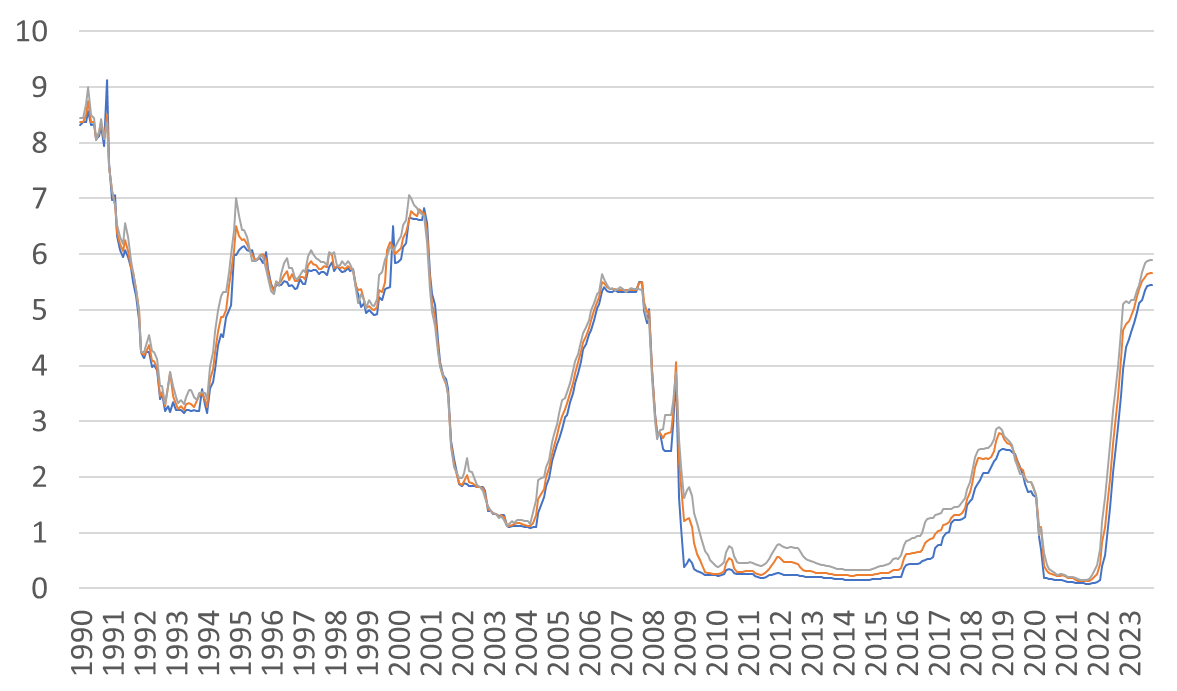 %
Самые высокие процентные ставки за последние 23 года.
Реальность: Непостоянство выработки электроэнергии из возобновляемых источников
Крыша дома с солнечными батареями мощностью 5,3 кВт в умеренном климате. Производство и потребление
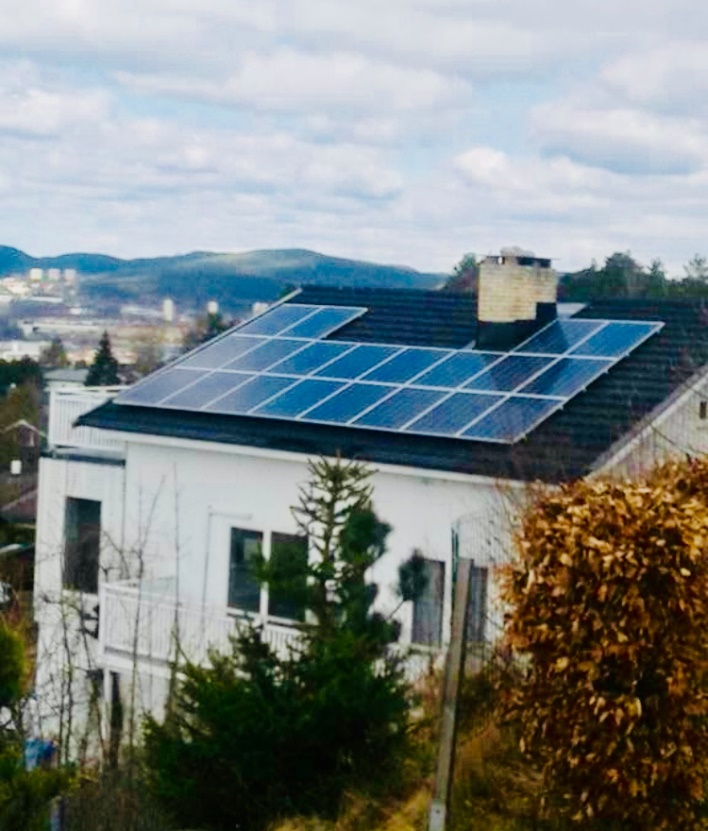 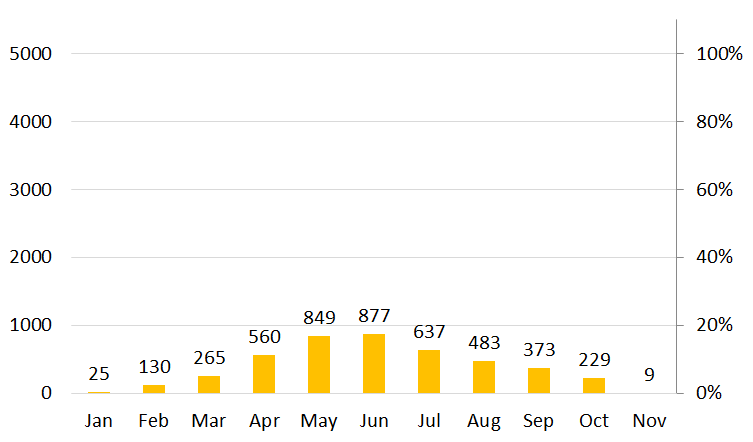 кВт/ч
Реальность: Непостоянство выработки электроэнергии из возобновляемых источников
Крыша дома с солнечными батареями мощностью 5,3 кВт в умеренном климате. Производство и потребление
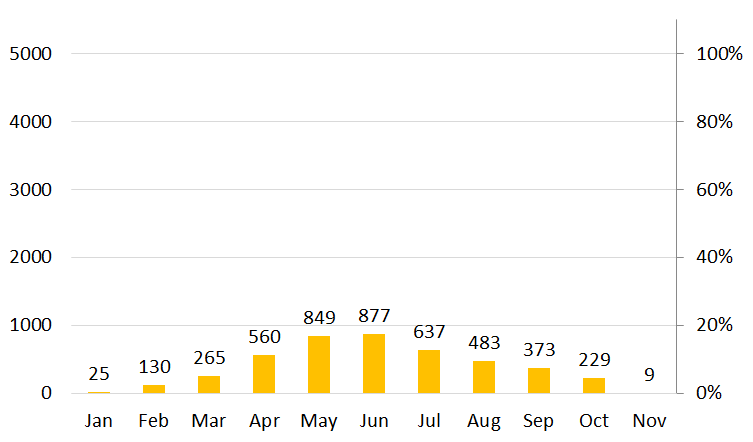 кВт/ч
Реальность: Непостоянство выработки электроэнергии из возобновляемых источников
Крыша дома с солнечными батареями мощностью 5,3 кВт в умеренном климате. Производство и потребление
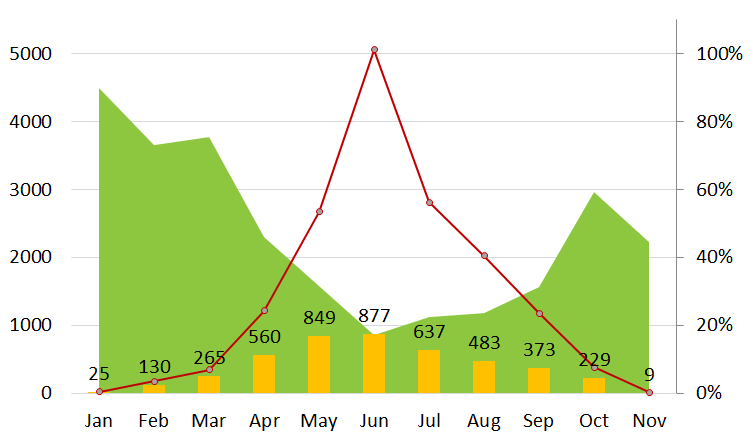 кВт/ч
Доля солнечной энергии
Потребление
Заглядывая в будущее:
(Ниже приведена картинка, сгенерированная искусственным интеллектом по запросу «Устойчивое энергетическое будущее в регионе ЦАРЭС» ©Dall-E)
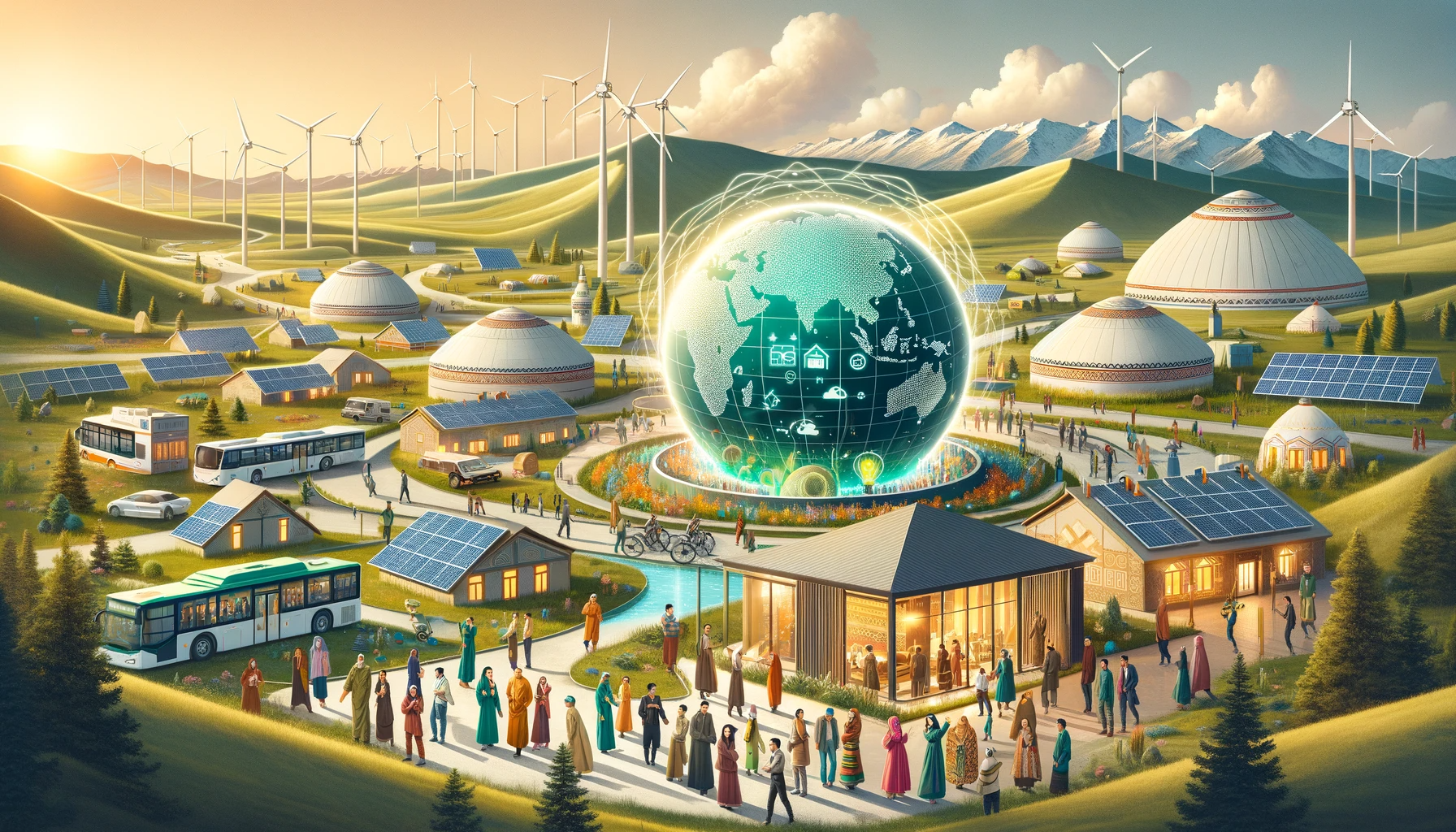 19
Заглядывая в будущее:
(Ниже приведена картинка, сгенерированная искусственным интеллектом по запросу «Устойчивое энергетическое будущее в регионе ЦАРЭС» ©Dall-E)
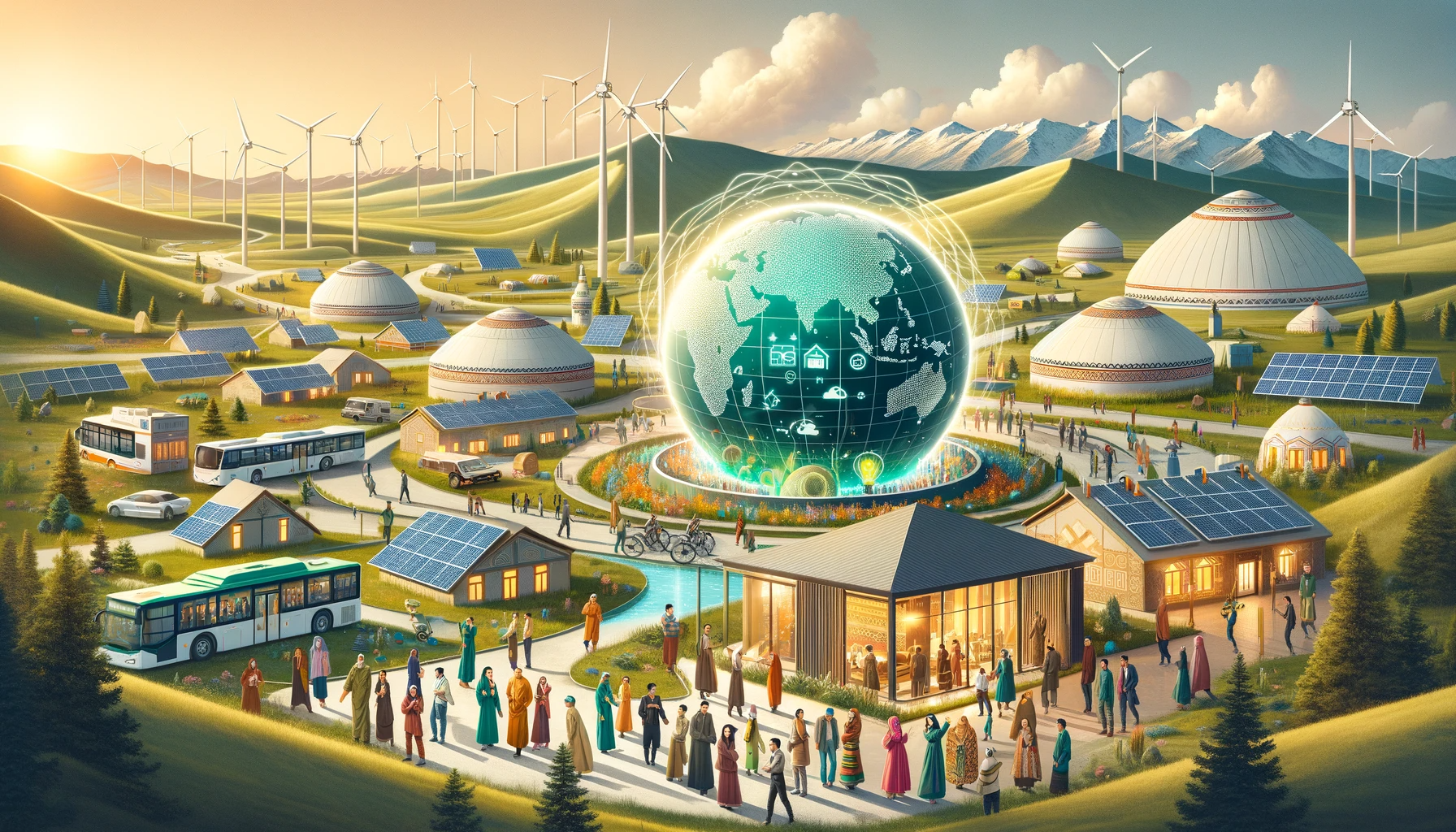 Балансировка нагрузки/хранение
Ответные меры на спрос
Региональная взаимосвязанность
20